ARRAYS
Do Now:
Write a program that reads in the grades from your last test.  The program should find the average of the grades and display the class average.  The program should then print the names of those students above the class average.  The program should ONLY read the file ONCE!!
		*The text file is on my website under Arrays*
Example Code
Private Sub btnDisplay_Click(...) Handles btnDisplay.Click
	Dim student1 As String, score1 As DoubleDim student2 As String, score2 As DoubleDim student3 As String, score3 As Double
		. . .
	Dim student10 As String, score10 As Double
	Dim sr as IO.Streamreader=IO.File.OpenText(“grades.TXT”)
		student1 = sr.ReadLine
		score1 = CDbl(sr.ReadLine)
		.	.	.

	‘Compute the average grade/display the namesof those above the average.
7.1 Creating and Accessing Arrays
Declaring an Array Variable
The Load Event Procedure
The GetUpperBound Method
ReDim Statement
Using an Array as a Frequency Table
A variable (or simple variable) is a name to which Visual Basic can assign a single value.
An array variable is a collection of simple variables of the same type to which Visual Basic can efficiently assign a list of values.
Dim arrayName(n) as varType
Upper bound of subscripts in the array
Dim student(29) As String
Dim score(29) As Double
Array name
Data type
Putting Values into an Array
student(0) = “Chris"
subscript
Read: "student sub zero equals Chris"
Which means that the string “Chris" is being
stored at the first location in the array called
student… because all arrays begin counting at 0.
Array Terminology
Dim arrayName(n) As DataType

0 is the "lower bound" of the array

n is the "upper bound" of the array – the last available subscript in this array

The number of elements, n + 1, is the size of the array
Example 1: Form
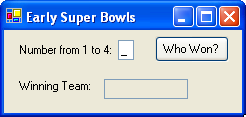 mtxtNumber
txtWinner
Example 1
Private Sub btnWhoWon_Click(...) _
                           Handles btnWhoWon.Click
  Dim teamName(3) As String
  Dim n As Integer
  'Place Super Bowl Winners into the array
  teamName(0) = "Packers"
  teamName(1) = "Packers"
  teamName(2) = "Jets"
  teamName(3) = "Chiefs"
  'Access array
  n = CInt(txtNumber.Text)
  txtWinner.Text = teamName(n - 1)
End Sub
Example 1: Output
Initializing Arrays
Arrays may be initialized when they are created:
Dim arrayName() As varType = {value0,_ value1, value2, ..., valueN}

declares an array having upper bound N and assigns value0 to arrayName(0), value1 to arrayName(1), ..., and valueN to arrayName(N).
GetUpperBound Method
The value of   arrayName.GetUpperBound(0)
		is the upper bound of arrayName().

Dim teamName() As String = {"Packers", "Packers",_ 						"Jets", "Chiefs"}
txtBox.Text = CStr(teamName.GetUpperBound(0))

Output:  3
ReDim Statement
The size of an array may be changed after it has been created.
  
			 ReDim arrayName(m)

where arrayName is the name of the already declared array and
m is an Integer literal, variable, or expression, changes the
upper bound of the array to m.
Preserve Keyword
ReDim arrayName(m) 
resets all values to their default. This can be prevented with the keyword Preserve.
  
ReDim Preserve arrayName(m)
resizes the array and retains as many
values as possible.
Out of Bounds Error
The following code references an array element
that doesn't exist.  This will cause an error.
Dim trees() As String = {"Sequoia", _
                    "Redwood", "Spruce"}
txtBox.Text = trees(5)
Passing Arrays to Procedures
An array declared in a procedure is local to that procedure
An entire array can be passed to a Sub or Function procedure
The call statement uses the name of the array without parentheses.
The header of the Sub of Function procedure uses the name with empty set of parentheses.
16
Example 4
This example uses a Function procedure to add up the numbers in an array. The GetUpperBound method is used to determine how many numbers are in the array.
17
Example 4
Private Sub btnCompute_Click(...) Handles btnCompute.Click
  Dim score() As Integer = {85, 92, 75, 68, 84, 86, _
                           94, 74, 79, 88}
  txtAverage.Text = CStr(Sum(score) / 10)
End Sub

Function Sum(ByVal s() As Integer) As Integer
  Dim total As Integer = 0
  For index As Integer = 0 To s.GetUpperBound(0) 
    total += s(index) 
  Next
  Return total
End Function
18
[Speaker Notes: Notice that the function call is written Sum(score), not Sum(score()), and that
the parameter declaration is written ByVal s() As Integer, not ByVal s As Integer.]